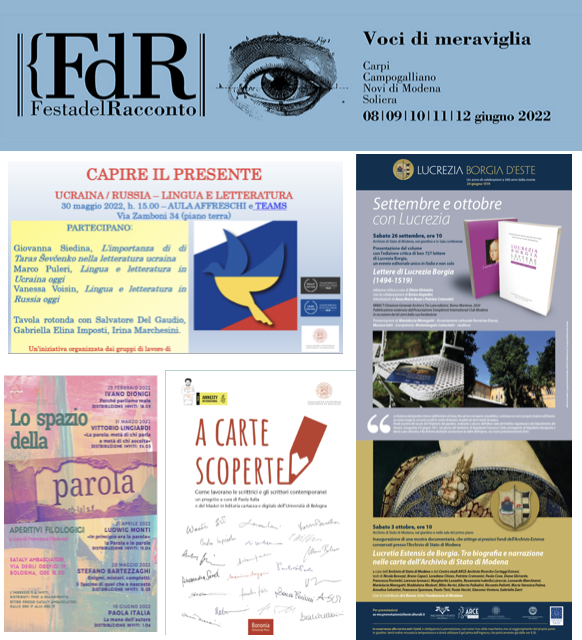 Vademecum - società
TERZA MISSIONE
Ficlit - 17 aprile 2023
PUBLIC ENGAGEMENT
Un concetto multidimensionale
Per Public Engagement si intende l’insieme di attività organizzate istituzionalmente dall’Ateneo o dalle sue strutture con valore educativo, culturale e di sviluppo della società e rivolte a un pubblico non accademico
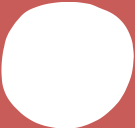 Progettare
Misurare
Monitorare
Nel loro complesso, le attività di Public Engagement si presentano come progettazione e gestione di iniziative che evidenzino l’impegno sociale della comunità accademica, sia nella valorizzazione dei risultati della ricerca sia nella proiezione esterna della didattica
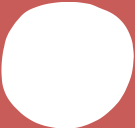 Il Public Engagement, quale missione dell’Ateneo e dei suoi Dipartimenti, definisce l’obiettivo di promuovere la responsabilità sociale dell’attività di ricerca attraverso il dialogo con gli stakeholder del territorio, progettando in modo collaborativo prodotti e servizi
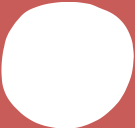 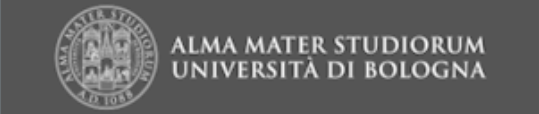 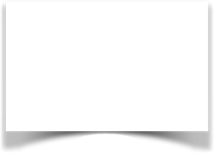 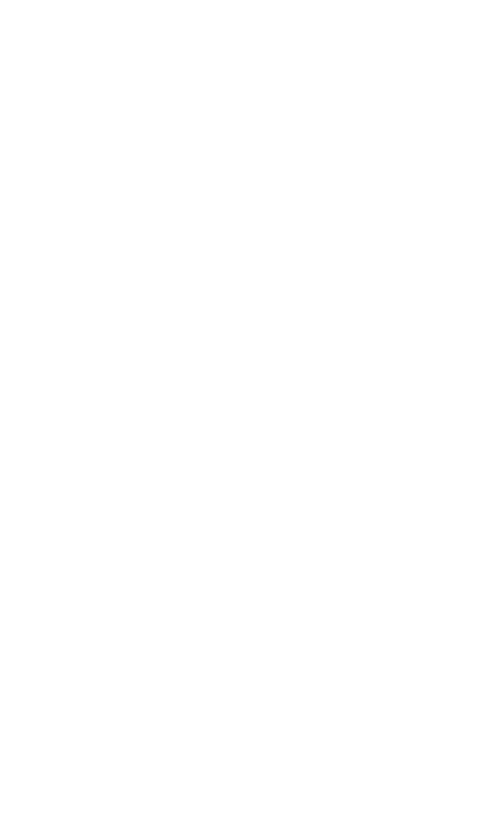 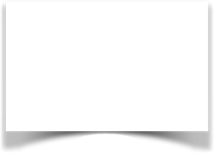 Spettacoli
Scuola
PUBLIC ENGAGEMENT
Esempi virtuosi
Mostra virtuale: Lucretia Estensis de Borgia
Organizzazione di concerti, spettacoli teatrali, rassegne cinematografiche, eventi sportivi, mostre, esposizioni e altri eventi
Rassegna-Evento: I Classici
Esposizioni: Pasolini. Folgorazioni Figurative
Progettare
Misurare
Monitorare
Attività di coinvolgimento e interazione con il mondo della scuola (simulazioni, esperimenti hands-on e altre attività laboratoriali, didattica)
La classe plurilingue
Circolo Linguistico dell’Università di Bologna
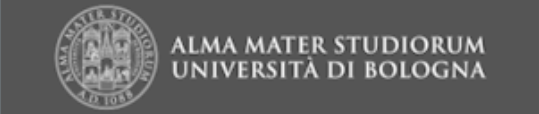 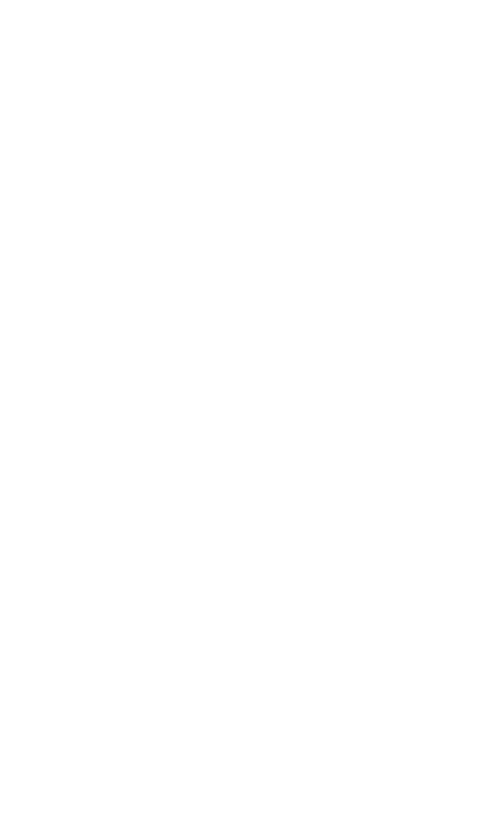 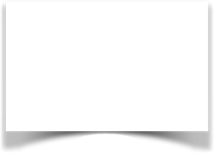 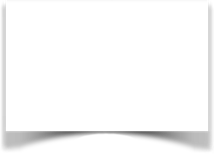 Divulgazione
Festival
PUBLIC ENGAGEMENT
Esempi virtuosi
Pubblicazioni (cartacee e digitali) dedicate al pubblico non accademico
Produzione di programmi radiofonici e televisivi
Pubblicazione e gestione di siti web e altri canali social di comunicazione e divulgazione scientifica (escluso il sito istituzionale dell'ateneo)
Linguisticamente
Filologia D’Autore
Progettare
Misurare
Monitorare
INSCRIBE - ERC Project
Organizzazione di iniziative di valorizzazione, consultazione e condivisione della ricerca (eventi di interazione tra ricercatori e pubblici, dibattiti, festival e caffè scientifici, consultazioni on-line)
La Notte dei Ricercatori
AlmaDantedì
Digital WHOmanities
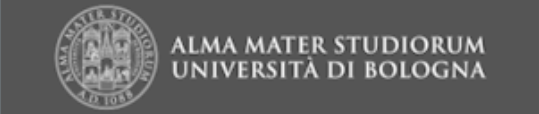 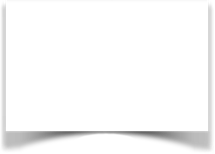 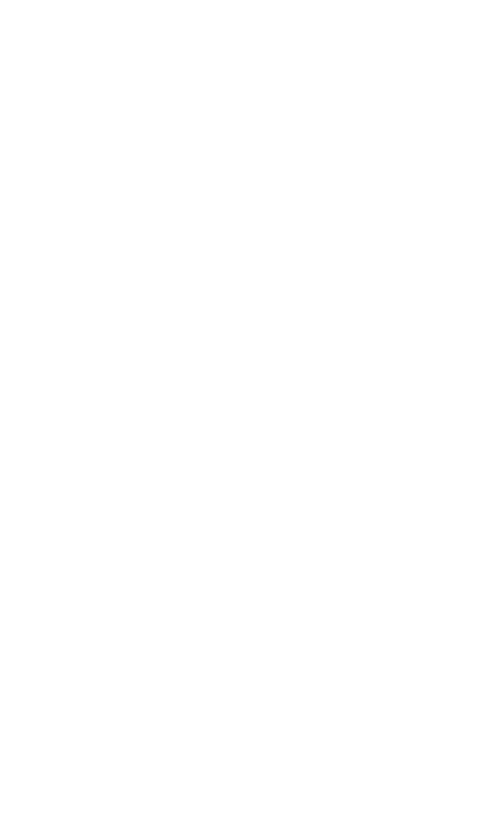 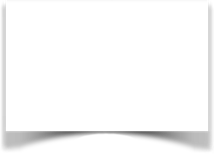 Salute
Sviluppo Urbano
PUBLIC ENGAGEMENT
Esempi virtuosi
Iniziative di tutela della salute (giornate informative e di prevenzione, campagne di screening e di sensibilizzazione)
Centro Studi Medical Humanities
Un profeta dell’eubiosia / Dante e la Bioetica
Progettare
Misurare
Monitorare
Circolo dei Lettori della Dozza
Partecipazione a progetti di sviluppo urbano o valorizzazione del territorio
Laboratori di scrittura teatrale presso la sezione femminile della Casa Circondariale “Rocco D’Amato” di Bologna
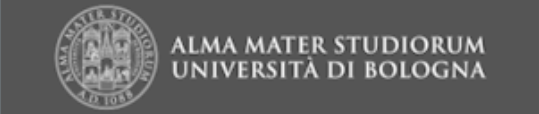 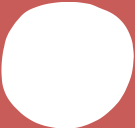 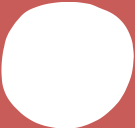 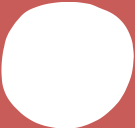 1
2
3
PUBLIC ENGAGEMENT
Scalabilità e strategie
Evento continuativo e organico, dotato di un solido background di ricerca accademica e declinato in azioni e progetti ripetibili e diversificati
Storicità/
continuità
- - - - -
Progettare
Misurare
Monitorare
Sinergia tematica: ricerca interdipartimentale, tematiche d’orizzonte largo, saperi contaminati.
Trasversalità d’organico: membri interni ed esterni molteplici e diversificati.
Trasversalità d’impatto: indicatori qualitativi e quantitativi misurabili e aggregati.
Trasversalità e 
sinergie
- - - - -
Progetto declinato in eventi differenziati, figli di una stessa attività di ricerca. Coinvolgimento di attori, pratiche, servizi e strutture del territorio scalabili e di crescente risonanza e diffusione.
Capillarità e 
diversificazione
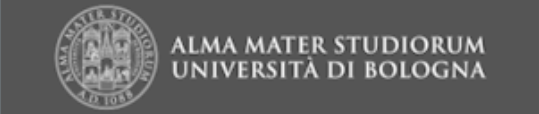 Il coinvolgimento di studenti, dottorandi, ricercatori, docenti e personale tecnico amministrativo
PUBLIC ENGAGEMENT
Il coinvolgimento di partner esterni, pubblici e privati
Step di misurazione
Il trasferimento delle tematiche di Ricerca verso la Società
La Core Idea
Misurare
Monitorare
Membri interni
Membri esterni
Utenza ampia e diversificata: Anziani, Adulti, Adolescenti, Personale docente e non, studenti, minoranze e cittadinanza allargata
Pubblici e utenza coinvolta
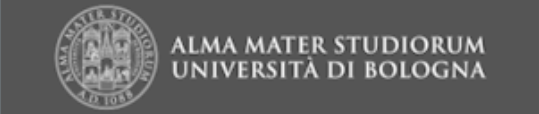 PUBLIC ENGAGEMENT
Step di misurazione
Gli Indicatori Qualitativi


Gli Indicatori Quantitativi
Misurare
Monitorare
Gli indicatori d’impatto
Il questionario di gradimento
La valutazione finale dell’evento
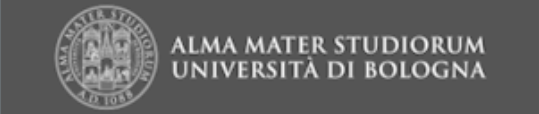 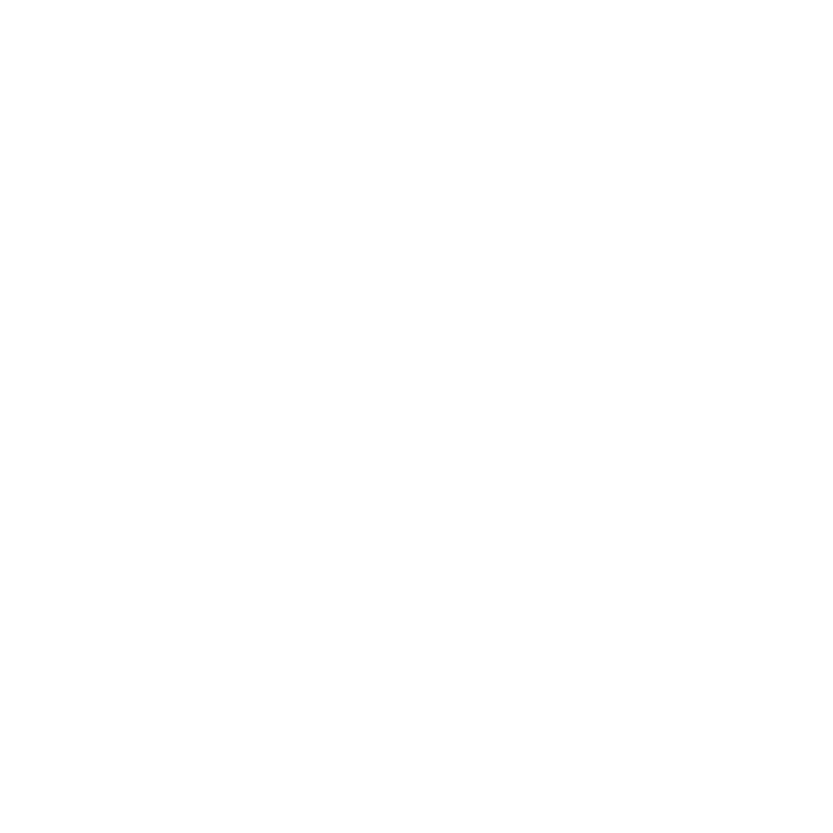 AZIONI 
2023
Monitorare le attività
IRIS semplificato - Società
Monitorare
IRIS semplificato - Scuola
Monitorare la Cultura di TM
La Data Visualization della Terza Missione al FICLIT
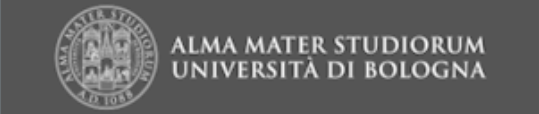 Commissione terza missione
Direttore del Dipartimento
Vicedirettrice del Dipartimento
Coordinatrice
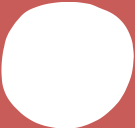 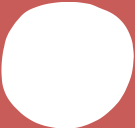 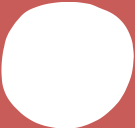 Nicola Grandi
Loredana Chines
Paola Italia
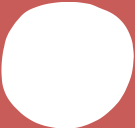 Area Filologia Moderna, Italianistica e Filologia Romanza
Area Letteratura Contemporanea e Comparatistica
Area Filologia Classica
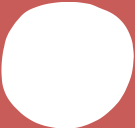 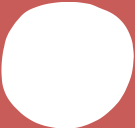 Referente: Guido Mattia Gallerani
Referente: Elisa Dal Chiele
Referente: Andrea Campana
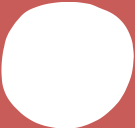 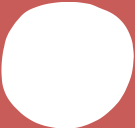 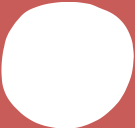 Area Paleografia, Scienze Bibliografiche e Biblioteconomiche
Area Linguistica
Area Digital Humanities
Referente: Annafelicia Zuffrano
Referente: Emanuele Miola
Referente: Marilena Daquino
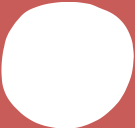 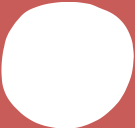 Rappresentante degli assegnisti: Veronica Bernardi
Rappresentante dei dottorandi: Francesca Nardi
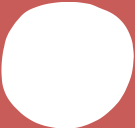 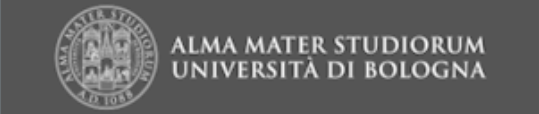 Tutor per le attività di Terza Missione: Lorenzo Sabatino